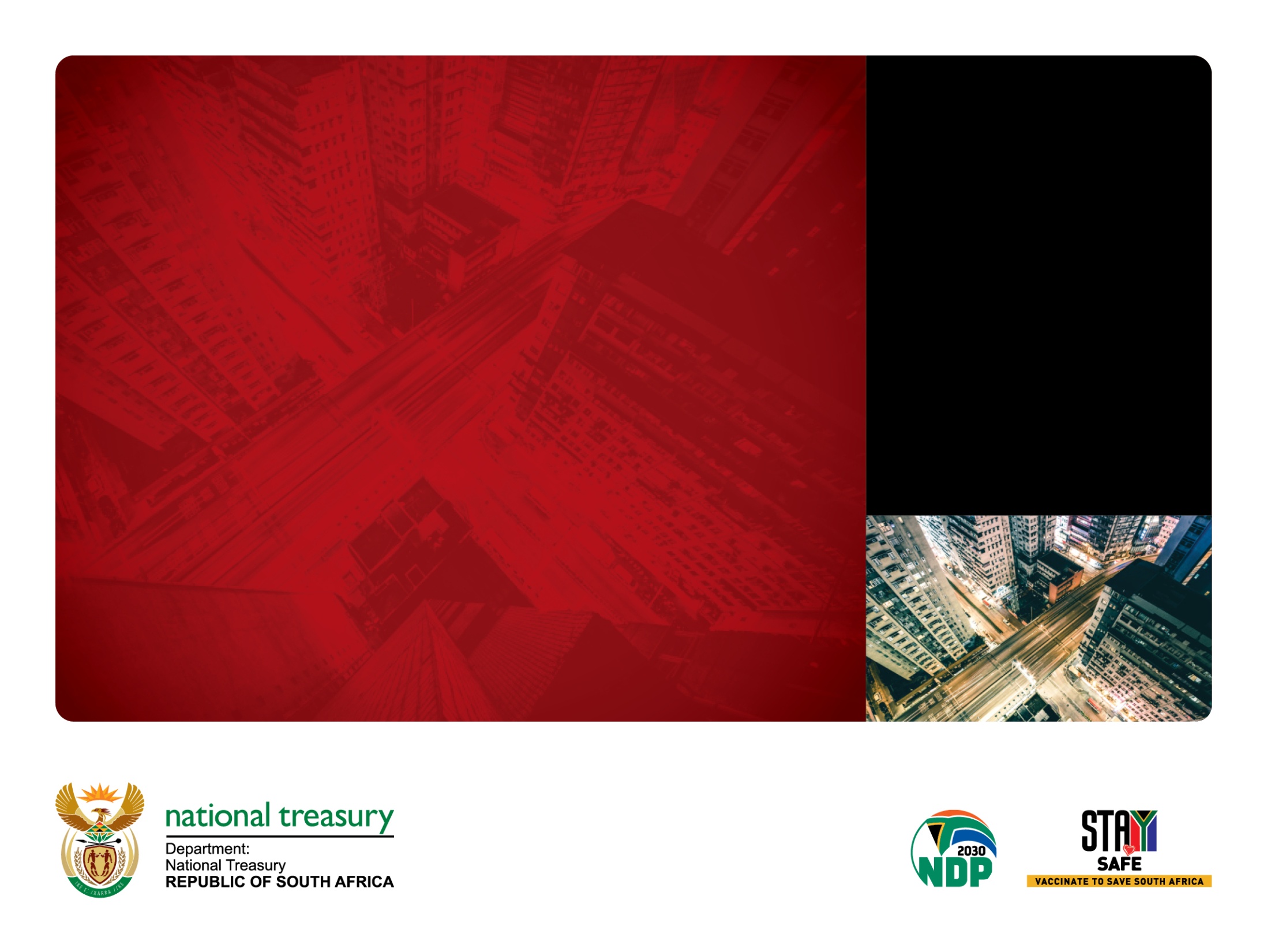 GENERAL LAWS (ANTI-MONEY LAUNDERING AND COMBATING OF TERRORISM FINANCING) AMENDMENT Bill
PRESENTED BY:


NATIONAL TREASURY

 28 October 2022
Final responses by National Treasury and Financial Intelligence Centre  to submissions made to the Standing Committee on Finance
Overview of further comments received in extended comment process
16 commentors in total were received by 3pm on 25 October– again, the majority of commentators are from the NGO sector specifically
A number of commentators requested a further extension of the comment period to afford the public who may not be aware of the implications of the Bill an opportunity to comment
The majority of the commentators support the Bill and its objectives in general bar the specific comments which will be highlighted in the following slides
Many of the comments received raise similar concerns as indicated in the first comment period
10 comments were received subsequent to 3pm on 25 October, and detailed responses to these comments will be provided to the Committee in the next Committee meeting, as it is desired to provide well considered responses to all of the submissions
FISA Submission
Helen Suzman Foundation Submission
JSE Investor Services Pty Ltd Submission
Kaathima Ebrahim from Mikhulu Child Development Trust Submission
SAIBA Submission 1
SAIBA Submission 2
SAIS Submission
OUTsurance Submission (attached outlook item)
Summary of GLAB Submissions Received
General comments
Trust Property Control Act
Nonprofit Organisation Act
Nonprofit Organisation Act (cont)
Nonprofit Organisation Act (cont)
Financial Sector Regulation Act
Proposed approach to registration of NPOs
In light of the comments regarding the proposed mandatory registration of all NPOs under the NPO Act, and after careful consideration, proposed drafting refinements are presented to the Committee for consideration.
Not all NPOs would be required to register, the following NPOs would be required to register:
Any NPO that makes donations to individuals or organisations domiciled in a foreign country, including when such individuals are physically in South Africa;
Any NPO that provides humanitarian, charitable, religious, educational or cultural services outside of South Africa’s borders;
Wording would be proposed to be included to make it explicitly clear that the Directorate does not have the discretion to refuse registration if the requirements of the Act are complied with. Currently, section 13(2) provides that if the applicant for registration complies with the requirements of the Act, then it must be registered.
Similarly, wording will be proposed to be included to make it explicitly clear that the grounds on which a non-profit organisation could be deregistered could not be exercised only in respect of non-compliance with requirements in the Act. Currently, the grounds for cancellation as set out in section 20 are non-compliance with requirements of the Act, or non-compliance with a provision of its constitution, which has not been rectified after receipt of a notice contemplated in that section. to ensure that the power of registration would not be able to be exercised in a manner that would potentially infringe on the rights to freedom of association and freedom of religion.
Proposed approach to registration of NPOs
In relation to the constitution of an NPO, the Directorate is only able to review that the constitution addresses the matters specified in section 12(2).  Consideration will be given to potentially make it explicit that the Directorate cannot require an NPO to change its constitution, it may only refuse registration if the constitution does not address the matters required in section 12(2), although that already is apparently the case in the legislation.
The grounds on which registration might be refused, or on which an NPO might be deregistered, or on which an NPO might be required to amend its constitution would be very clearly limited.
All public power must be exercised in accordance with the Constitution, and in compliance with the Bill of Rights and the Promotion of Administrative Justice Act.  As this is very clearly provided in terms of the Constitution and the PAJA, it is not necessary to expressly state this in other legislation such as the NPO Act.
If the powers are clearly delineated as proposed, and in light of the application of the Constitution and the PAJA, the powers of registration, deregistration, and the power to require amendments to be made to an NPO’s constitution may not be exercised in a manner that would potentially infringe on the rights to freedom of association and freedom of religion.
Proposed approach to registration of NPOs- s12 of NPO Act (provisional drafting proposal)
. Amendment of section 12 of Act 71 of 1997
2.	Section 12 of the Nonprofit Organisations Act, 1997, is hereby amended—
(a)	by the substitution for subsection (1) of the following subsection:
	‘‘(1) (a) A non-profit organisation referred to in paragraph (b) must apply, and any other non-profit organiszation that is not an organ of state may apply, to the director for registration, subject to  paragraph  (c),  and  in  accordance  with  prescribed registration requirements.
	(b)	A non-profit organisation must be registered under this Act that—
	(i)	makes donations to individuals or organisations domiciled in a foreign country, including when such individuals are physically beyond the Republic’s borders ;
	(ii)	provides humanitarian, charitable, religious, educational or cultural services outside of the Republic’s borders;
 	(c) 	A nonprofit organisation referred to in paragraph (b) that is operating but is not registered in terms of this Act on the date of commencement of this provision, 	must register within the period 	determined by the Minister by notice in the Gazette, in accordance with prescribed transitional arrangements and registration 	requirements.
	(d)	 A registered nonprofit organisation, and a nonprofit organisation referred to in paragraph (b) whether it is in fact registered in terms of the Act or not, must 	comply with the requirements of this Act.’’;
(b)	by the substitution in subsection (2) for the words preceding paragraph (a) of the following words:
	‘‘Unless the laws in terms of which a nonprofit organisation is established or incorporated make provision for the matters in this subsection, the constitution of a 	nonprofit organisation that is required in terms of subsection (1)(a) or intends to register must—’’; and
(c)	by the substitution in subsection (3) for the words preceding paragraph (a) of the following words:
	‘‘The constitution of a supervised nonprofit organisation that is required in terms of subsection (1)(a) or that intends to register may make provision for matters relevant 	to conducting its affairs, including matters that—’’; and
(d)	by the insertion after subsection (3) of the following subsection:
		“(4)	The director when considering an application for registration in terms of section 13, after having received amendments to the constitution in terms 		of section 19, or at any other time, may only require a nonprofit organisation to make an alteration to its constitution to ensure that the constitution 			addresses the matters referred to in  subsection (2).
Proposed approach to registration of NPOs- s13 of NPO Act (provisional drafting proposal)
Amendment of section 13 of Act 71 of 1997
Section 13 of the Nonprofit Organisations Act, 1997, is hereby amended—
(a)	 by the substitution in subsection (1) for the wording preceding paragraph (a) of the following wording:
	“(1)  A nonprofit organisation [may apply] applies for registration by submitting to the director—	”; 
by the insertion after subsection (3) of the following subsection:
	“(3A) The director must register a nonprofit organisation that complies with the requirements for 	registration in section 12.”.